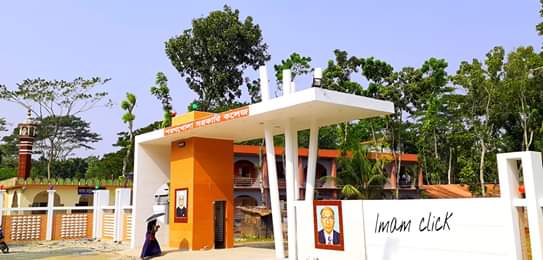 স্বাগতম
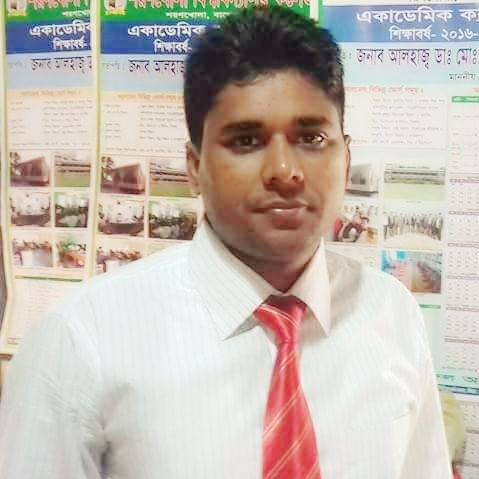 শ্রেণীঃ দ্বাদশ 
বিষয়ঃ ইতিহাস (দ্বিতীয় পত্র)
অধ্যায়ঃ দ্বিতীয়   
তারিখঃ ২৩ /০৬ /২০২০ 
সময়ঃ ৫০ মিনিট
মোঃ লিয়াকত হোসেন
প্রভাষক, ইতিহাস বিভাগ
শরণখোলা সরকারি কলেজ
শরণখোলা, বাগেরহাট।
  Mobile no : 01725647650
Email no: mdliakat187@gmail.com
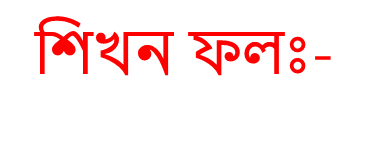 এই পাঠ শেষে শিক্ষার্থীরা –

০১। ফরাসি বিপ্লব কি বলতে  পারবে । 

০২। ফরাসি বিপ্লবে দার্শনিকদের অবদান  সম্পর্কে জানবে । 

০৩। ফরাসি বিপ্লবের উল্লেখযোগ্য ঘটনা বলতে পারবে । 

০৪।ফরাসি বিপ্লবের ফলাফল মূল্যায়ন করতে পারবে ।
আজকের পাঠের বিষয়ঃ
“ ফরাসি বিপ্লব ও দার্শনিকদের অবদান ”
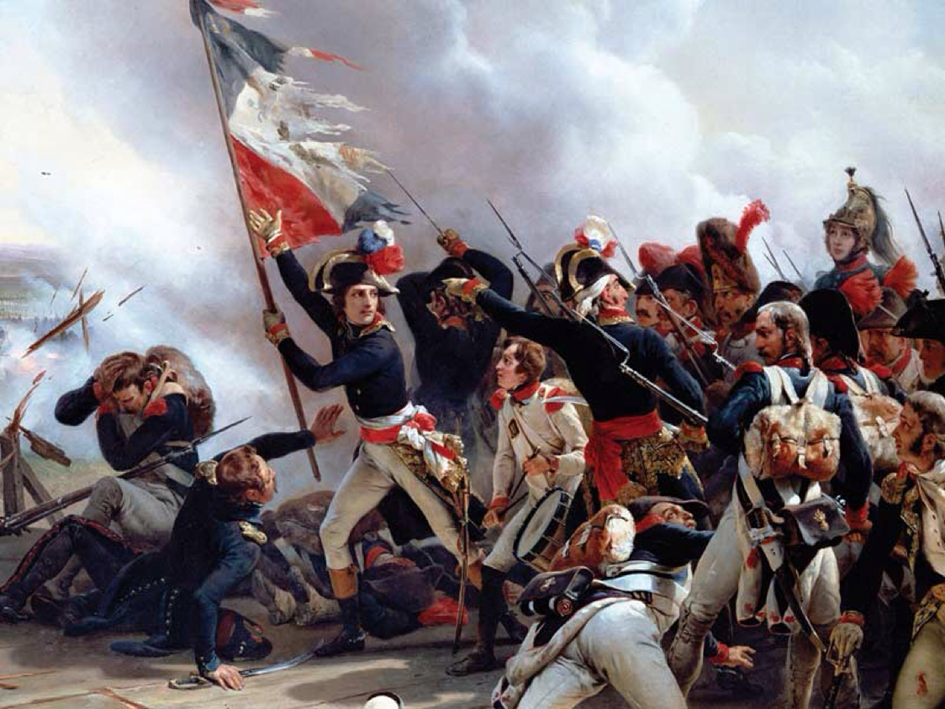 ফরাসি বিপ্লব- ১৭৮৯ 

 দীর্ঘদিনের জরাজীর্ণতা , অন্যায় ও অত্যাচারের বিরুদ্ধে ১৭৮৯ খ্রিঃ ফ্রান্সে যে
 বিপ্লব সংঘটিত হয়েছিল তাই বিশ্বের ইতিহাসে ফরাসি বিপ্লব নামে পরিচিত ।
 এই বিপ্লবের মূল মন্ত্র ছিল – সাম্য, মৈত্রী , স্বাধীনতা ।পুরনো সমাজ ব্যবস্থা ভেঙ্গে,
 স্বৈরাচারী বুঁরবো রাজতন্ত্রের পরিবর্তে প্রজাতন্ত্র প্রতিষ্ঠিত হয় ।
ফ্রান্সের সমাজ তিনটি শ্রেণিতে বিভক্ত ছিলঃ



০১। প্রথম শ্রেণিঃ যাজক সম্প্রদায় 






 
০২। দ্বিতীয় শ্রেণিঃ অভিজাত সম্প্রদায়




 
০৩।তৃতীয় শ্রেণিঃ অধ্যাপক, আইনজীবী , 
 চিকিৎসক, কৃষক , শ্রমিকসহ
 প্রথম ও দ্বিতীয় শ্রেণি বাদে
 সমাজের সকলে অন্তর্ভুক্ত ।

 তৃতীয় শ্রেণিরাই ফরাসি বিপ্লব সংঘটিত করেছিল ।
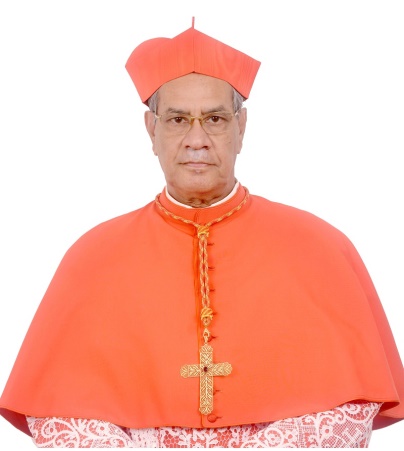 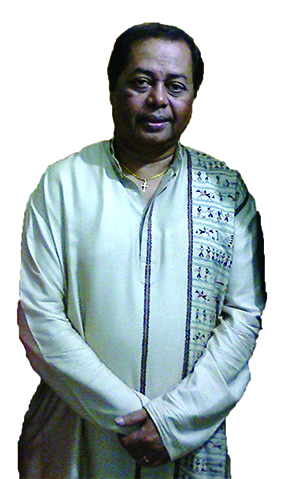 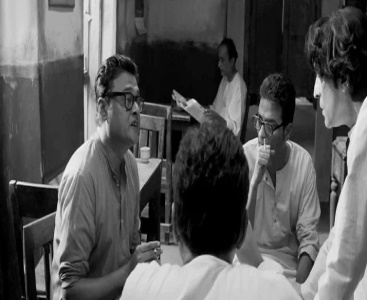 ফ্রান্সে তৎকালীন প্রচলিত কর ব্যবস্থাঃ
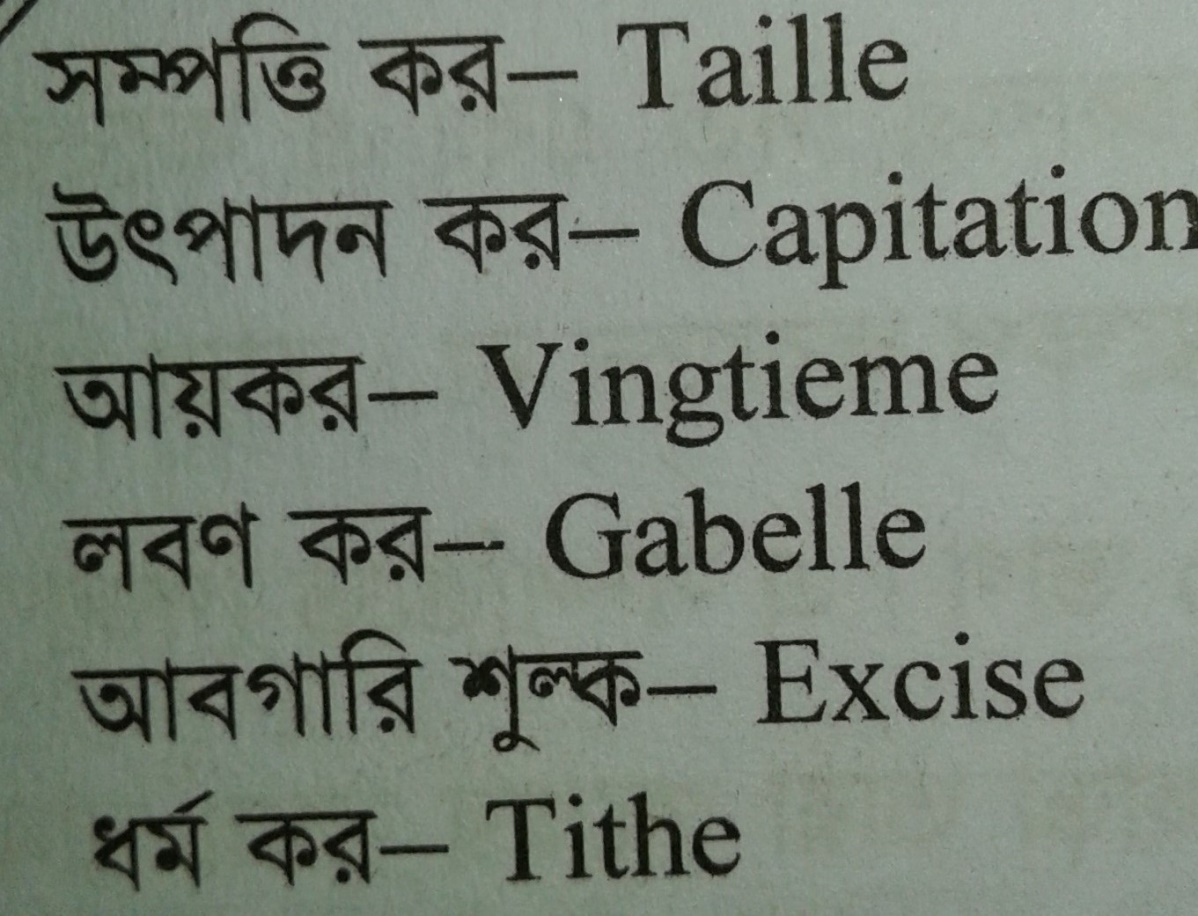 প্রথম শ্রেণি ও  দ্বিতীয় শ্রেণি কোনো কর দিতো না,  শুধুমাত্র তৃতীয় শ্রেণিকে কর দিতে হতো।
একক কাজ
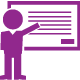 ফরাসি বিপ্লব বলতে কি বুযায় ?
এসো আমরা ফরাসি বিপ্লবে দার্শনিকদের অবদান  সম্পর্কে জানিঃ
ফরাসি দার্শনিকদের মধ্যে সবচেয়ে খ্যাতিমান ছিলেন মন্টেস্কু । তিনি ১৬৮৯  খ্রিঃ সামন্ত পরিবারে জন্ম গ্রহন করেন ।তিনি বলেন , যদি একই ব্যক্তির হাতে সরকারের আইন , বিচার ও শাসন 
বিভাগের কর্তৃত্ব ন্যস্ত থাকে তবে রাষ্ট্রের ব্যক্তি স্বাধীনতা লোপ পাবে ।  তিনি বিপ্লব দেখে যেতে পারেননি তবে লেখনির মাধ্যমে জনগনকে ‍ উজ্জিবিত  করেছিল।  তার উল্লেখযোগ্য গ্রন্থগুলো  হচ্ছে – The Persian Letters , The Spirit of Laws ,The Greatness and Decadence of the Romans ইত্যাদি ।
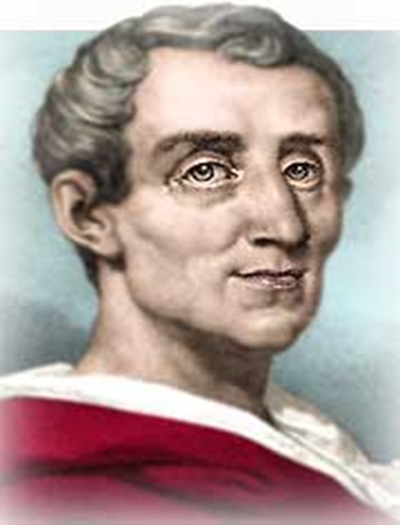 ০১। চার্লস মন্টেস্কু
“ভলতেয়ার ” ছদ্মনাম । প্রকৃত নাম - মাঁরি ফ্রাঁন্সোয়া আরুয়েত ।  তিনি ছিলেন ফরাসি নব জাগরণের প্রাণ পুরুষ । তার মতে গির্জা হলোকুসংস্কার ও দুর্নীতির ঘাঁটি। এর ফলে   যাজক সম্প্রদায় ও গির্জার প্রতি মানুষের আস্থা দুর্বল হয় ।
 তার উল্লেখযোগ্য রচনাবলি – Oedipal, Letters  Philosophiques, Zodig প্রভৃতি ।
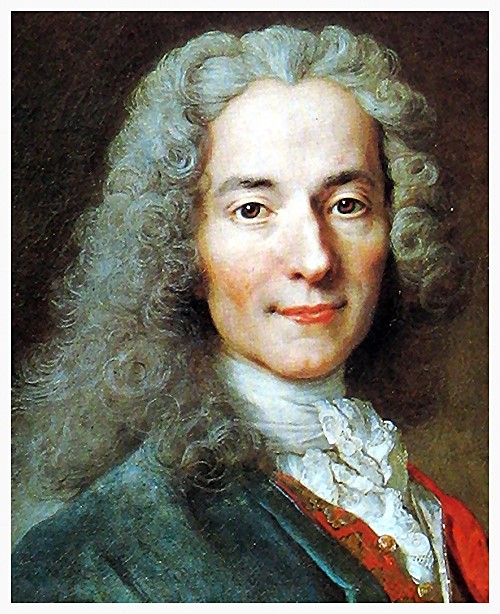 ০২। ভলতেয়ার
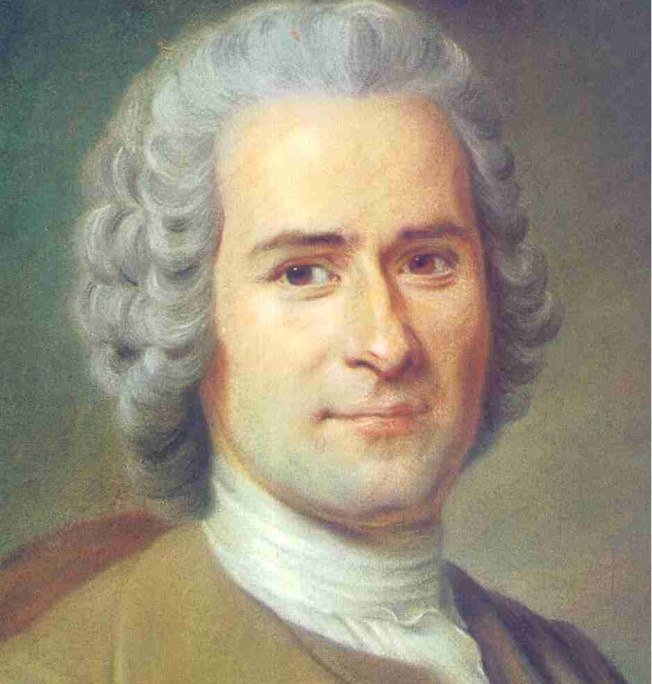 রশোকেই মনে করা হয় ফরাসি বিপ্লবের মূল কারিগর।তিনি ১৭১২ খ্রিঃ সুইজারল্যান্ডে জন্মগ্রহন করেন । তিনি বলেন আদিম সমাজে সাম্য ছিল , তাই সেখানে অন্যায়  ও দুর্নীতি ছিল না । তিনি গ্রন্থে লিখেছেন – কোনো মানুষ সে পরিমাণ ধনী হবে না , যা হলে সে অন্য মানুষকে ক্রয় করতে চাইবে , আবার কোনো মানুষ ততখানি দরিদ্র হবে না , যতখানি হলে সে মানুষটি নিজেকে বিক্রি করতে চাইবে । তাঁর বিখ্যাত উক্তি ,  Man is born free but everywhere he is in chains. তার উল্লেখযোগ্য রচনাবলি – Social Contract, Confession, Emele, Discourse on The Origin of Inequality ইত্যাদি ।
০৩। জ্যাঁ জ্যাক রুশো
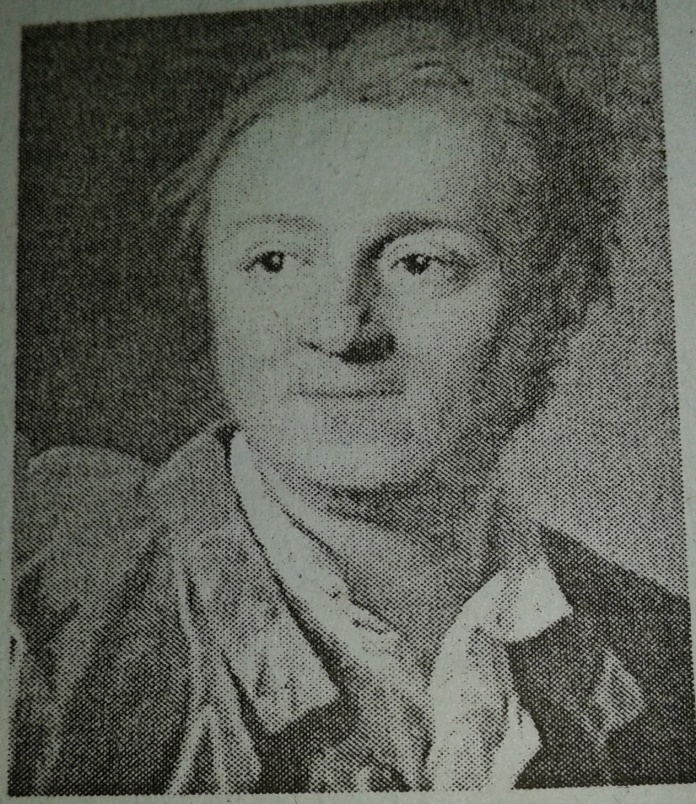 বিশ্বকোষের  প্রণেতা হলেন ডেনিস দিদেরো ।অবশ্য তার সাথে ডি. এল্যাম বার্ট  ম্যাবলি, কঁদরেস প্রভৃতি  পন্ডিত ছিলেন । বিশ্বকোষ  হলো সহজ -সরল ভাষায় সব ধরনের জ্ঞানের একত্র সন্নিবেশ । যা ফরাসি বিপ্লব সংঘটনে গুরুত্বপূর্ণ ভূমিকা রেখেছিল ।
০৪। ডেনিস দিদেরো
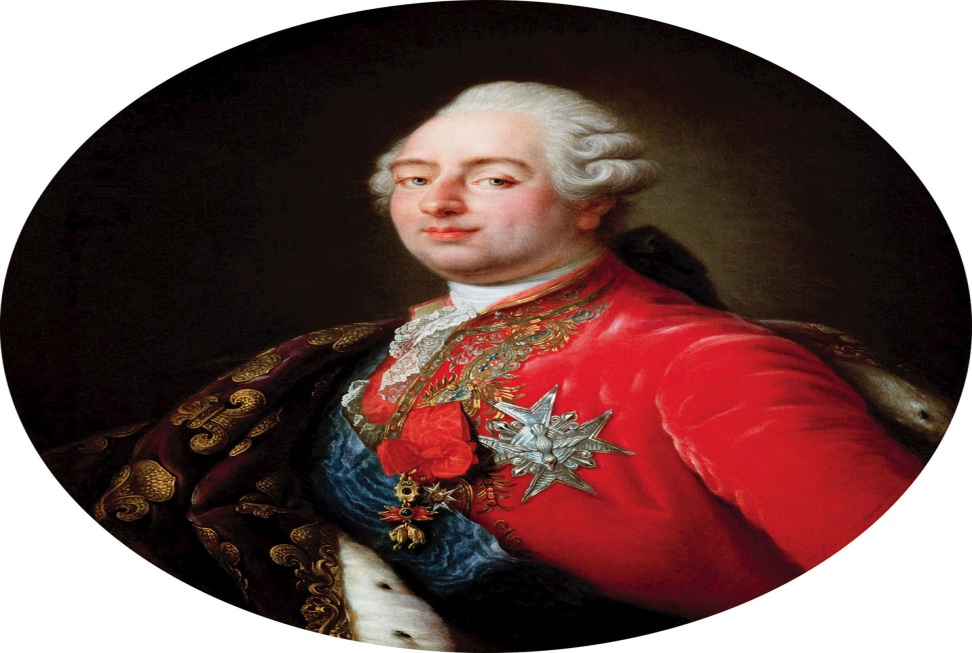 ষোড়শ লুই
ষোড়শ লুইয়ের সময় ফরাসি বিপ্লব সংঘটিত হয়েছিল ।
ফরাসি বিপ্লবের ঘটনাপ্রবাহ একনজরে ।
ষোড়শ লুইয়ের ক্ষমতা গ্রহন
তৃতীয় শ্রেণির বিদ্রোহ
টেনিস কোর্ট শপথ
বাস্তিল দুর্গের পতন
ভুখা মিছিল
সন্ত্রাসের রাজত্ব
গিলোটিনে ছিরচ্ছেদ
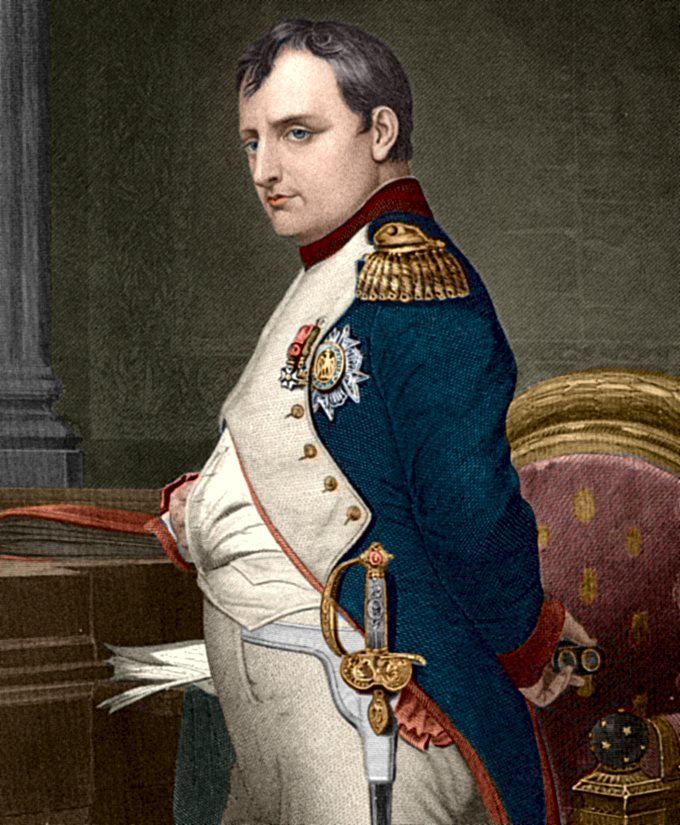 নেপোলিয়নকে বলা হয় ফরাসি বিপ্লবের শিশু । বিপ্লবের এমন  এক সময় তার আবির্ভাব হয়েছিল যে তিনি ফ্রান্সকে  বিভিন্ন ভাবে সংস্কার করেছিলেন ।
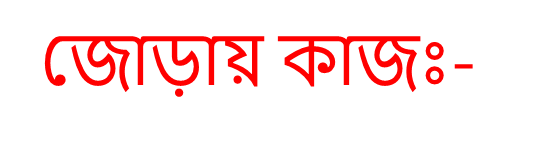 ০১। টেনিস কোর্ট শপথ কি ? ব্যাখ্যা কর । 

০২। ফরাসি বিপ্লবে দার্শনিকদের অবদান বিশ্লেষণ কর ।
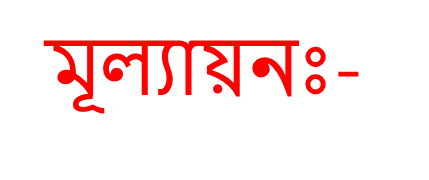 ০১।ফরাসি বিপ্লবের মূল স্লোগান কি ছিল ? 

০২। গ্যাবেলা কি? 

০৩। Social Contract  গ্রন্থটি কার লেখা ? 

০৪। কার সময় ফরাসি বিপ্লব সংঘটিত হয়েছিল ?
 
০৫। কাকে ফরাসি বিপ্লবের শিশু বলা  হয় ?
 
০৬। বাস্তিল কি ?
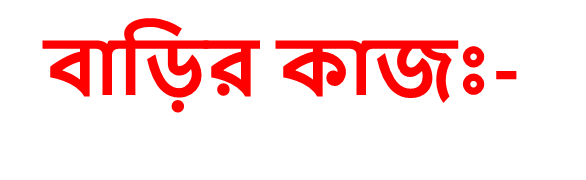 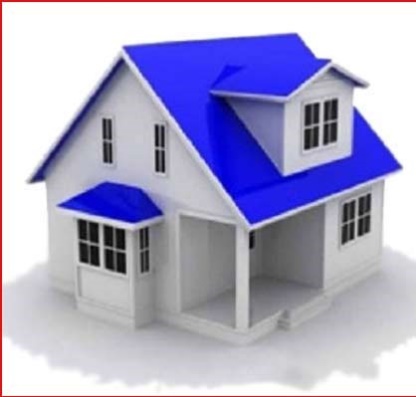 ফরাসি বিপ্লবের ফলাফল তোমরা  লিখে নিয়ে আসবে ।
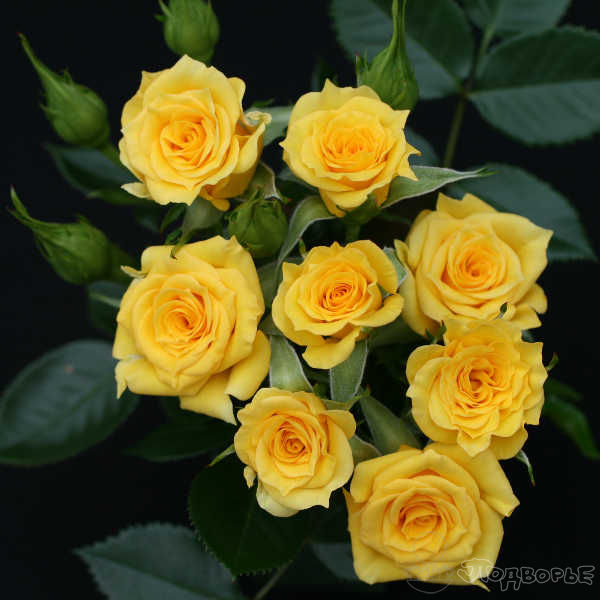 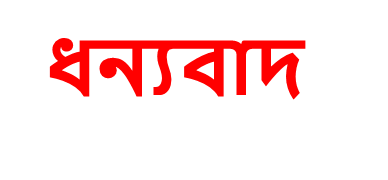